Figure 3. Contralateral S1 mediates striatal responses to ipsilateral whisker stimulation. (A) Diagram of the ...
Cereb Cortex, Volume 26, Issue 12, 1 December 2016, Pages 4405–4415, https://doi.org/10.1093/cercor/bhw268
The content of this slide may be subject to copyright: please see the slide notes for details.
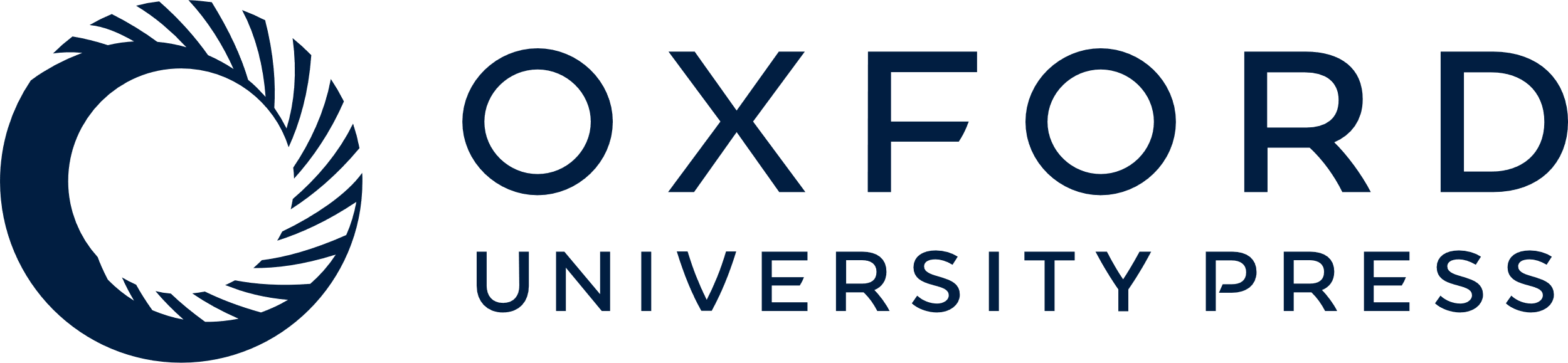 [Speaker Notes: Figure 3. Contralateral S1 mediates striatal responses to ipsilateral whisker stimulation. (A) Diagram of the experimental configuration and main synaptic pathways; arrows in red show the synaptic outputs blocked by TTX injection to contralateral S1. Unblocked regions and pathways (green) and recording electrodes in dorsolateral striatum and S1 of both cortical hemispheres. (B) Example of a TTX (10 µM) and neurobiotin (0.4%) injection-site in contralateral S1. (C) Waveform average (>40 repetitions) of a whole-cell recorded MSN with simultaneous cortical LFP recordings in response to contra-, ipsi-, and bilateral whisker deflection before and after injection of TTX 10 µM in contralateral S1. The gray bar represents the air-puff whisker deflection. (D) Absolute response amplitude to contra-, ipsi-, and bilateral whisker deflection (n = 7 animals). (E) Normalized amplitude change in striatal whole-cell recordings. The normalization was done with respect to the control condition for each neuron and type of stimulation (n = 7). (F) Normalized amplitude with respect to the control condition for each LFP recording in the right and left cortical hemisphere and type of stimulation (n = 7). All responses are measured during down states. Asterisks *, **, *** represent P values <0.05, <0.01, <0.001, respectively.


Unless provided in the caption above, the following copyright applies to the content of this slide: © The Author 2016. Published by Oxford University Press.This is an Open Access article distributed under the terms of the Creative Commons Attribution Non-Commercial License (http://creativecommons.org/licenses/by-nc/4.0/), which permits non-commercial re-use, distribution, and reproduction in any medium, provided the original work is properly cited. For commercial re-use, please contact journals.permissions@oup.com]